Q&a challenge template
What is a Question and Answer Challenge?
The Q&A forum is a great way to tap into the corporate brain. This challenge model provides the audience with an engaging format to ask questions, get and provide answers, and build a tribal knowledge base.
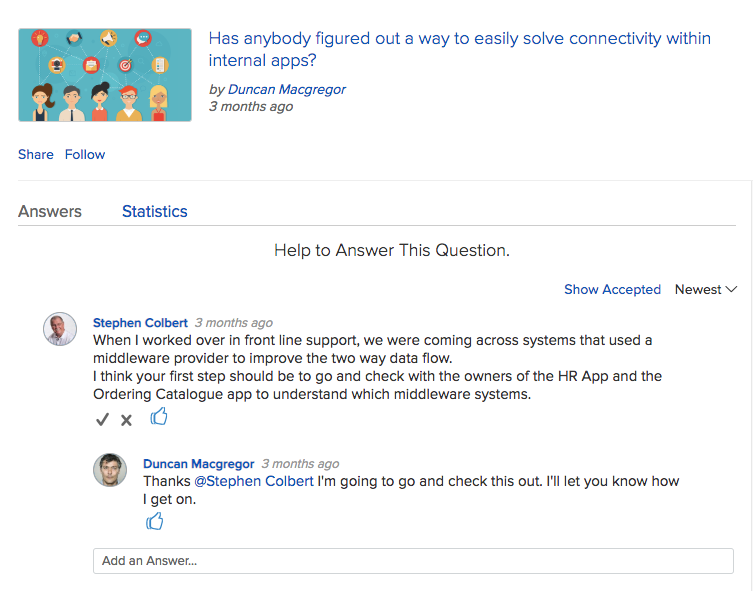 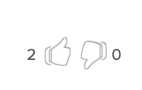 ACTIVITIES
Post Questions
Edit Questions
Vote for Questions
Add Answers & Comments
Select Answers
View Selected Answers
Submission & Discussion
(Always Open)
CHALLENGE PHASE
1
How does it work?
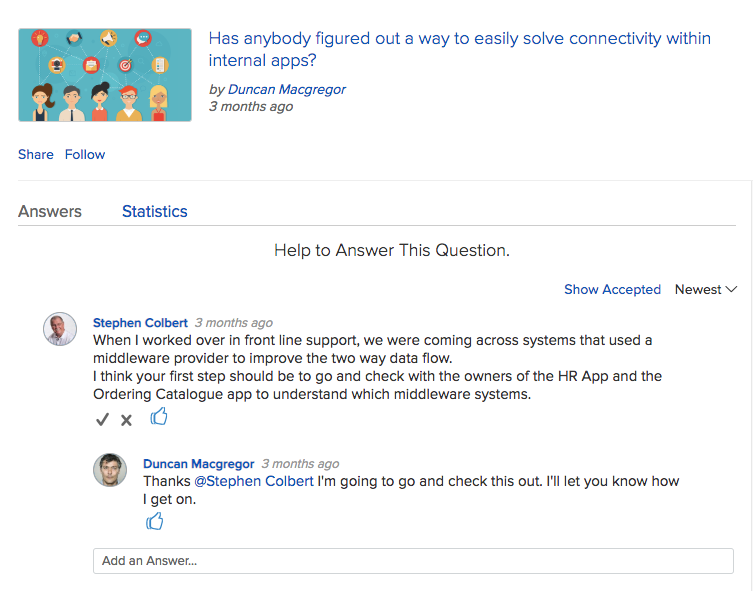 Users post questions
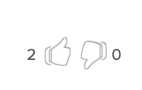 Users vote on questions
Users add answers and comments
Question owner “Accepts” answers from available comments
Users view “Accepted” answers
Configuration Considerations
Update the Title, Description, URL, Phase timing and Image using the “Edit Challenge” configuration.
ONE
Update Categories using the “Edit Challenge > Settings” configuration.
TWO
Customize Email Notifications using the “Feature Management > Email Templates” configuration.
three